When Time Ends
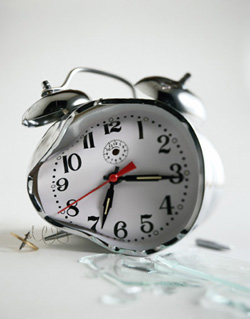 Hades
Heaven
Hell
Death and the Afterlife
Death is something that all men will experience
Hebrews 9:27
There’s no doubt about this…

What about an afterlife?
In a relatively recent poll, 51% of respondents stated they believed in an afterlife
From a Biblical point of view, the afterlife is VERY REAL
What About Hades?
The word “Hades” is often associated with hell
It is (incorrectly) assumed that Hades and hell are the same for two reasons

1 – “Hades” is considered a tame “substitute” for HELL
2 – the KJV translates a particular word incorrectly as hell
What About Hades?
Instead, Hades is more appropriately defined as the realm of the dead
Some call it “the intermediate state”
It’s important to note that Hades is the place where evil AND righteous dwell
Note key OT passages (~ Sheol, Hebrew)
II Samuel 22:6
Psalm 16:10
Both bad and good…
What About Hades?
Note key NT passages
Matthew 16:17-18
Luke 16:22-28
Again, note that both bad and good inhabit Hades…
What About Heaven?
We learn a great deal about heaven from Revelation 21
a new home; earthly home will be past-tense (21:1)
a constant home wherein God dwells with His children (21:3)
a home free from sadness and tears (21:4)
a home free from pain & death (21:4)
What About Heaven?
a home with no night or darkness (21:23)
A home with absolute security (21:25)

Jesus speaks about heaven in real terms 
where the Father dwells (Matthew 6:9)
where the angels dwell (Matt. 18:10)
where He was going after His resurrection (John 14:1-3)
The place designed for the faithful in this life (Matthew 25:23, 46)
What About Hell?
The Bible speaks of hell in real terms …

Jesus warns us about the destructive nature of hell (Matthew 10:28)
A place prepared and “reserved” for the devil and his angels (Matthew 25:41)
A place of absolute misery (Revelation 14:10-11)
A restless place – no sleep, no refreshment
A smoke-filled place – what a smell!
What About Hell?
The Bible vividly describes hell’s residents

Those who don’t know God (II Thes. 1:8)
Those who don’t obey the gospel            (II Thes. 1:8)
Consider I Cor. 6:9-10 &                   Revelation 21:8…
Murderers, Sexually Immoral
Thieve, Liars
Drunkards
When Time Ends
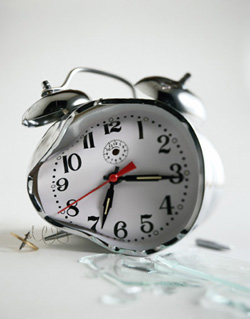 Will You Be Ready?